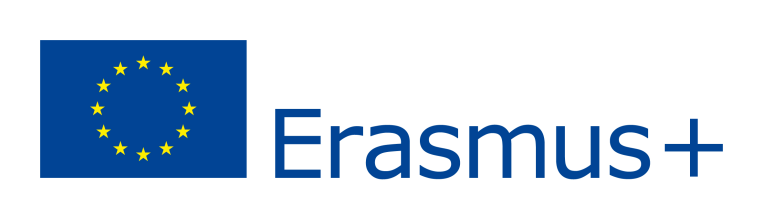 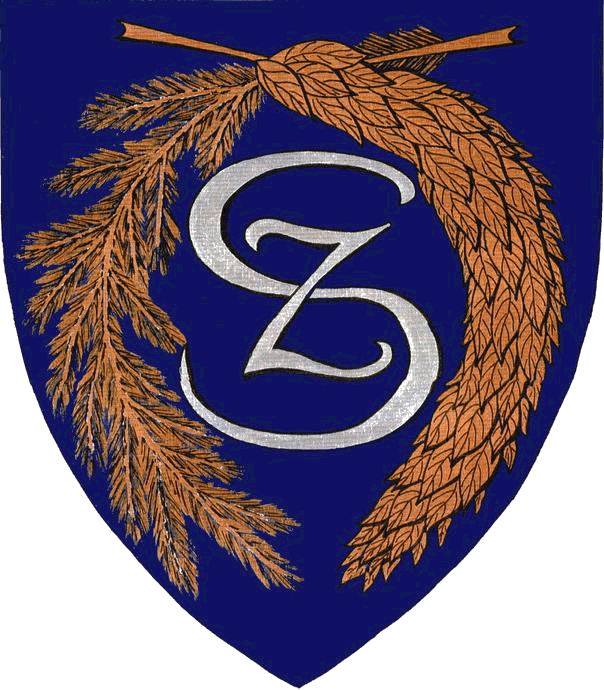 Erasmus+ 2020-1-HU01-KA102-078492
FOOD-TOUR : A transzverzális készségek tükrében
FOOD-TOUR: Fostering Transferable Skills
Oktatók mobilitásaProfessionals’ Mobility/ Germany  16.04.2023.-21.04.2023.
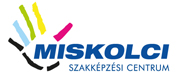 Résztvevők:
Cserei Lászlóné
Fórián Lajos
Kissné Szigetvári Barbara
Lengyel Zsuzsanna Mária
A projektet az Európai Unió támogatta. A kiadványban (közleményben) megjelentek nem szükségszerűen tükrözik az Európai Bizottság nézeteit.
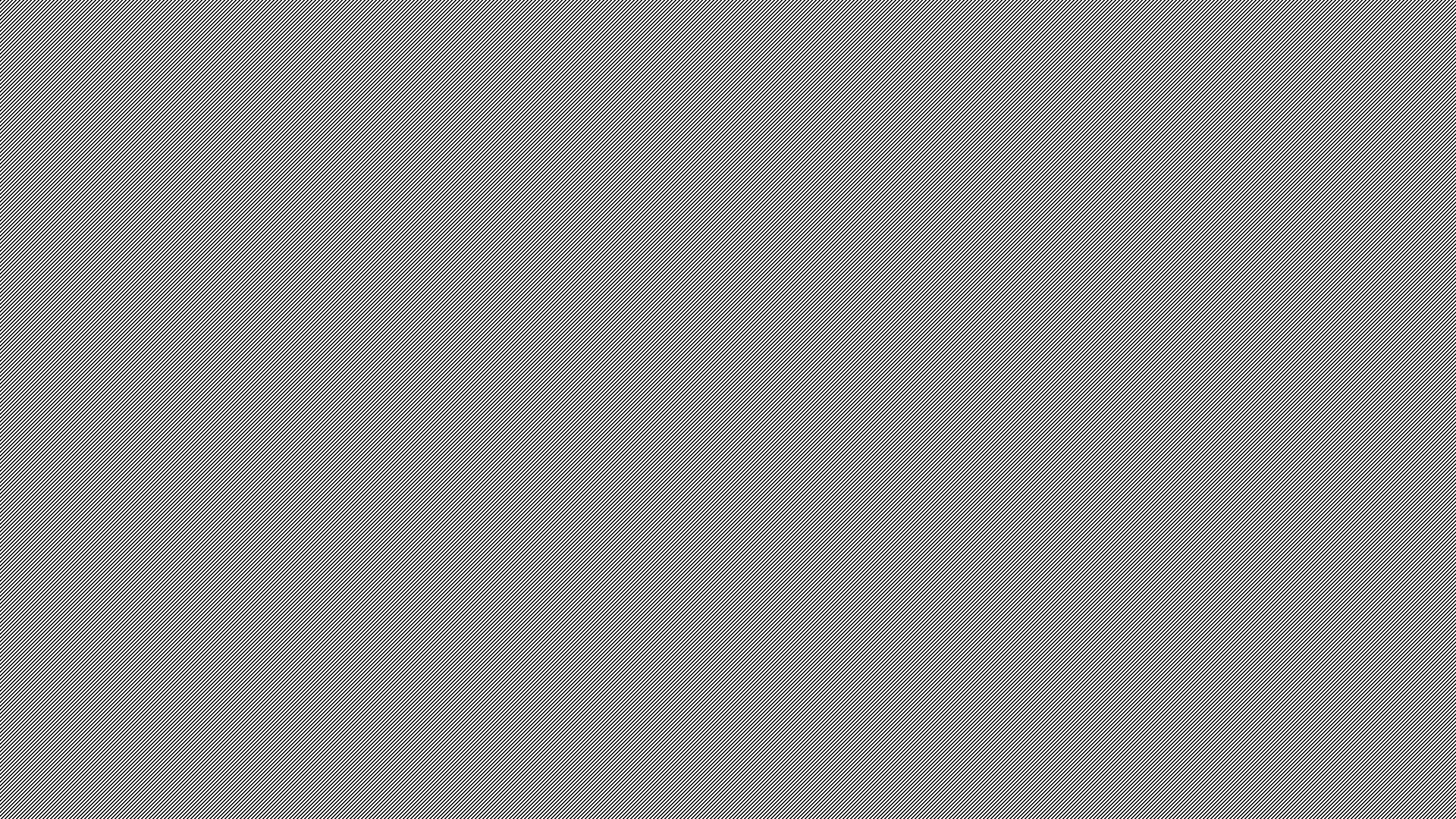 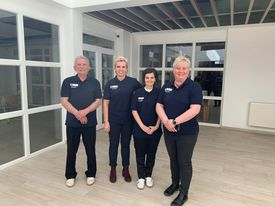 A projekt bemutatása
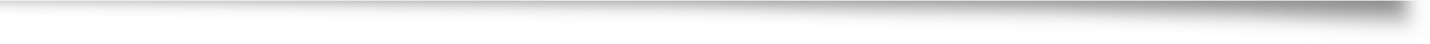 Célkitűzéseink :

Vendéglátó rendezvényeken használt szoftverek használatának megfigyelése
Korszerű tanulásszervezés, modern tanítási módszerek beépítése pedagógiai programunkba, helyi tanterveinkbe
Tananyagfejlesztés
A transzverzális készségek iskolai szinten történő alkalmazásának megfigyelése
A szituációs munkakörülmény megszervezésének, lebonyolításának hatékony fejlesztése
Szakmai gyakorlati és szakmai elméleti oktatás harmonizálása
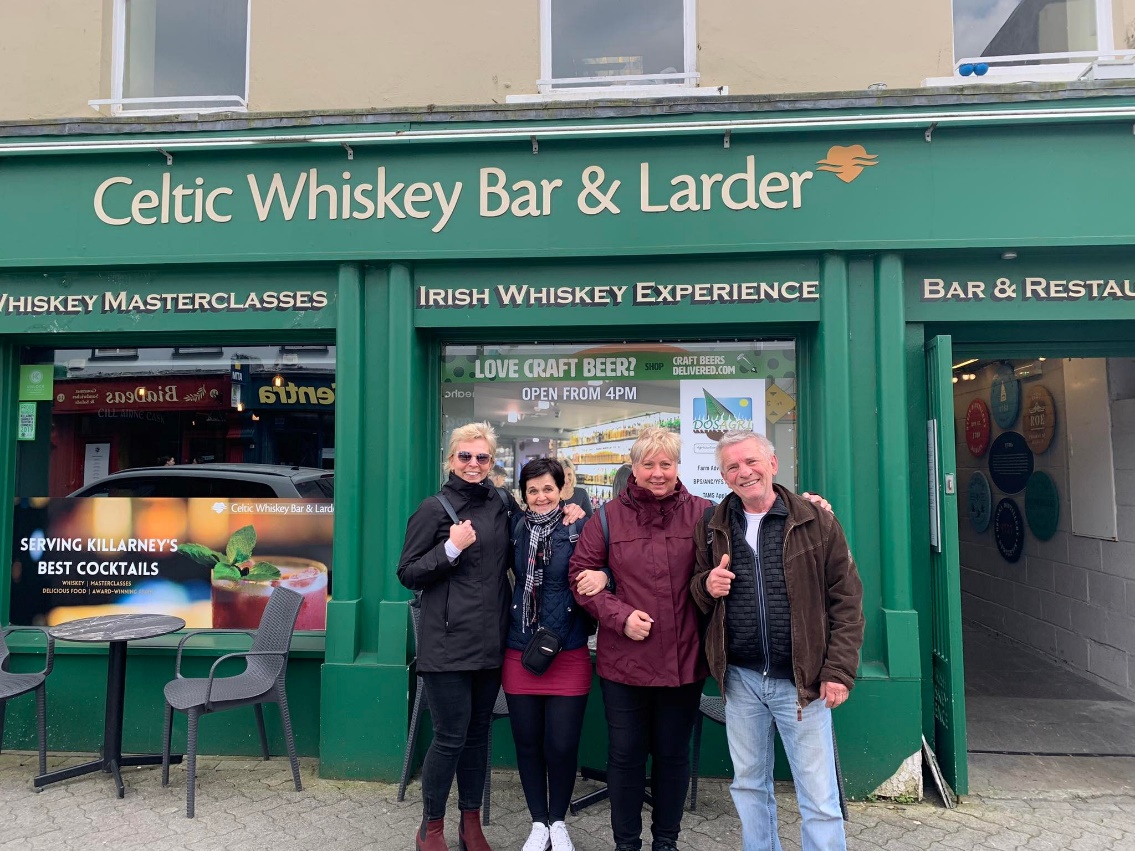 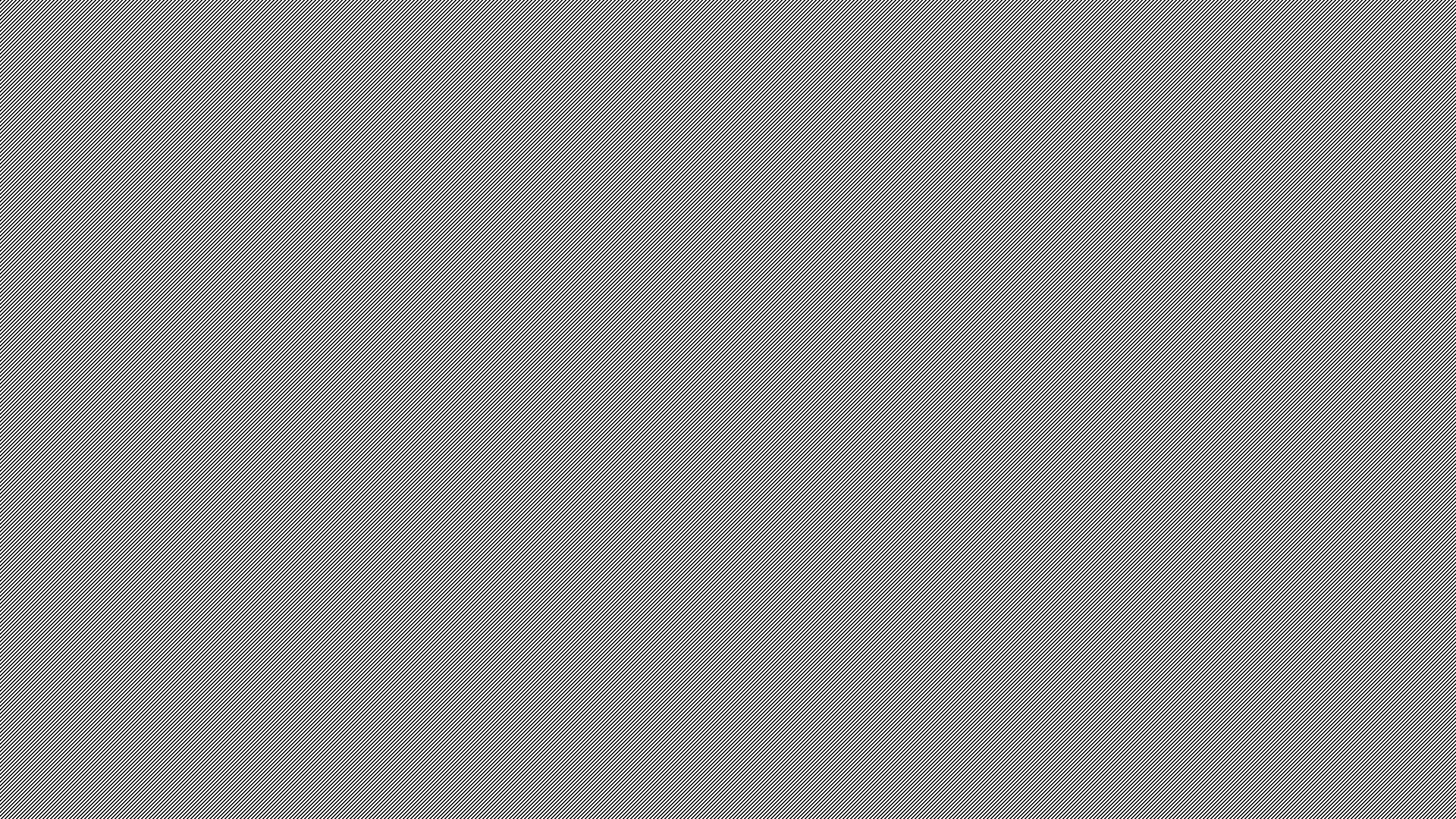 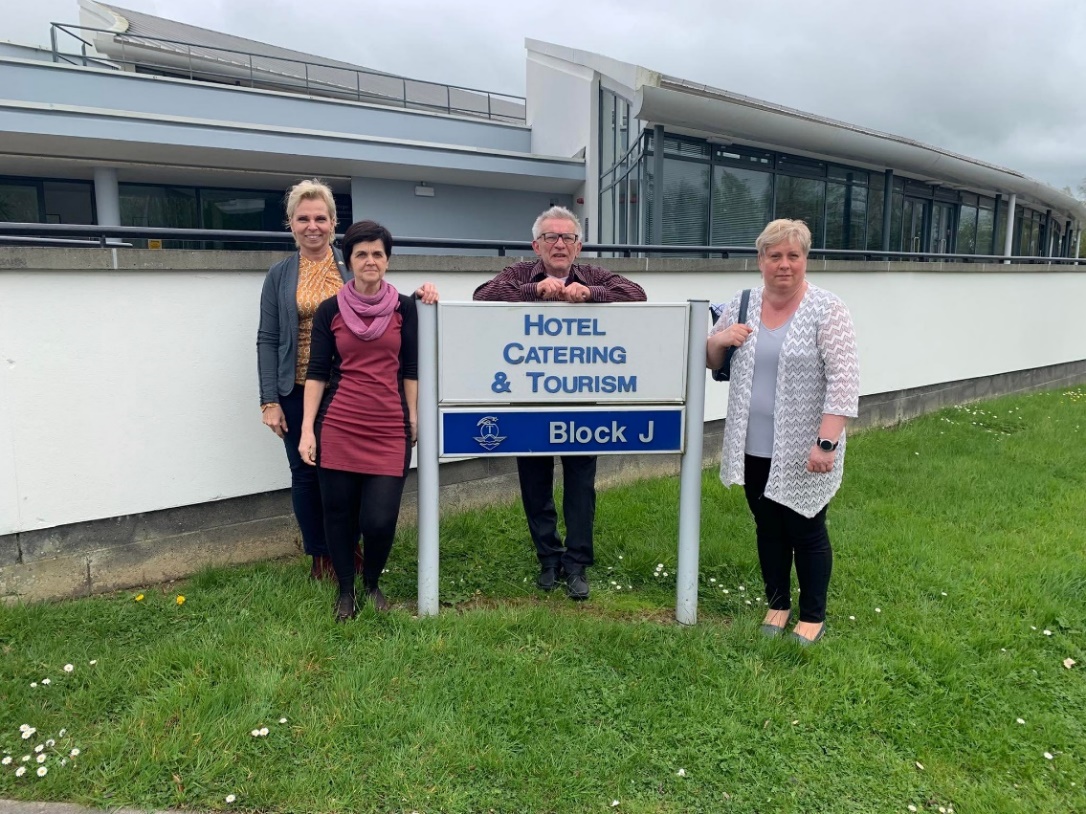 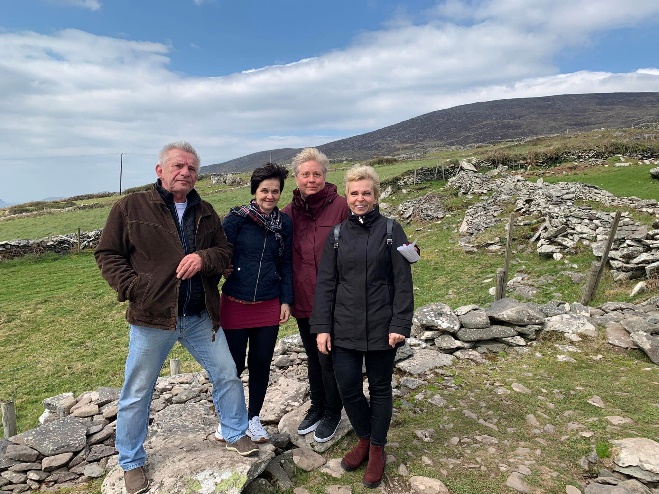 Programterv bemutatása
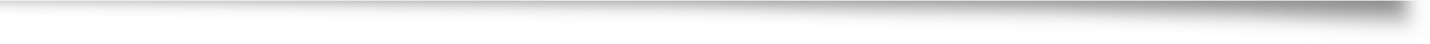 Szakmai programunk alappillérei:

Job shadowing-okon való részvétel (Mtu College, Kerry College, Kenmare Further Education and Training)
Egészséges étrendek alkalmazásának lehetősége a rendezvényszervezés folyamatában
IKT-tanórák látogatása, hospitálás: a számítógép alkalmazása a diszpozíció összeállításánál, szoftverek használata a szakmai tantárgyi tanórákon (Padlet, OneDrive)
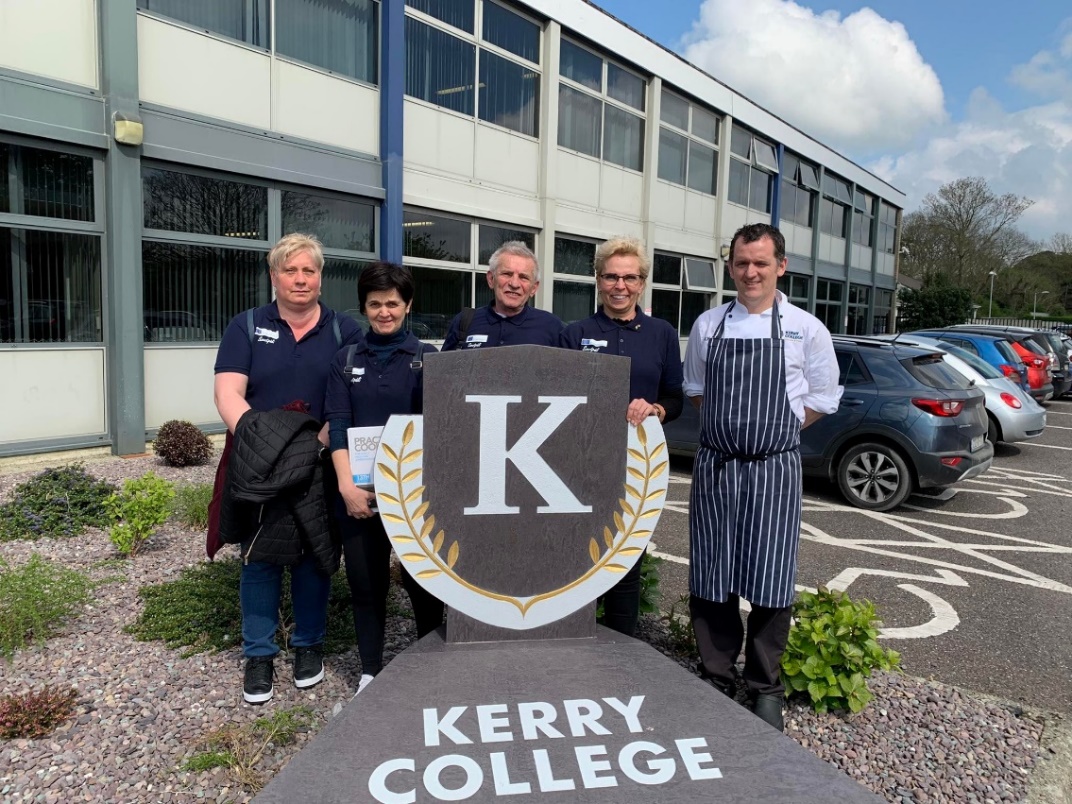 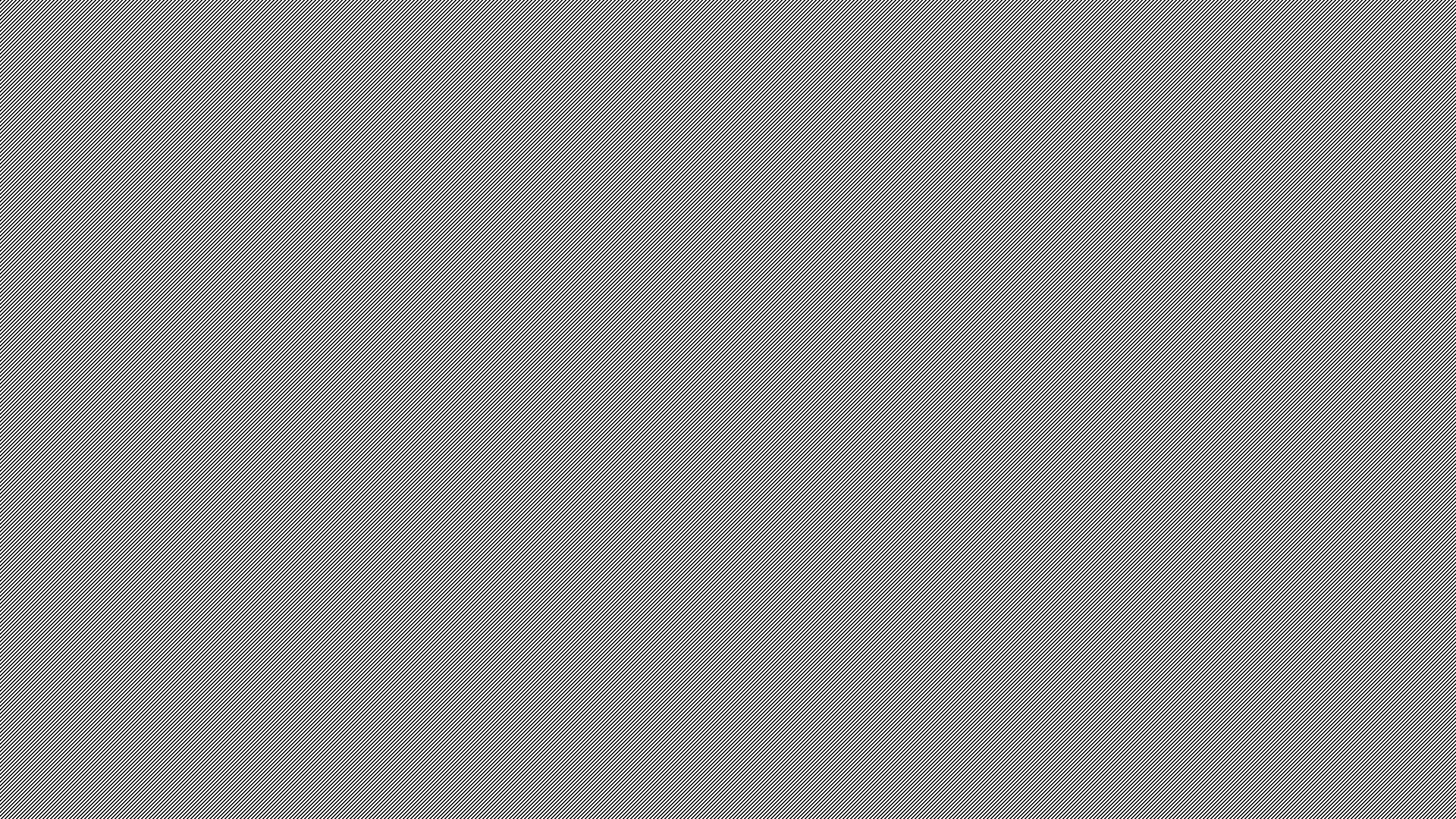 A konyha világa – Ételkészítés oktatása
Job shadowing – Gyakorlati oktatáson való részvétel az MTU Tralee-n
Job shadowing – Gyakorlati oktatáson való részvétel a Kerry College-ban
Tankonyha és biogazdálkodás meglátogatása a Kenmare Further Education and Training Centre-ben
A vállalkozásnál töltött gyakorlat fontossága
Gyakorlati órákon és a rendezvények szervezésénél használt szoftware-k megismerése
Gyakorlati órák anyagába épített elmélet/digitális tananyag
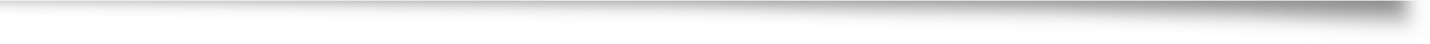 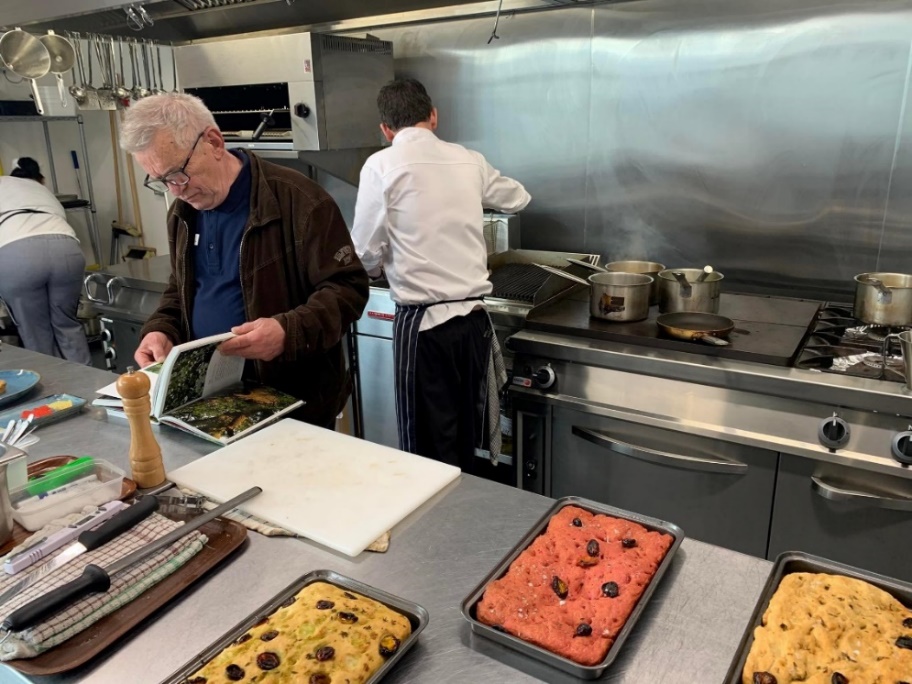 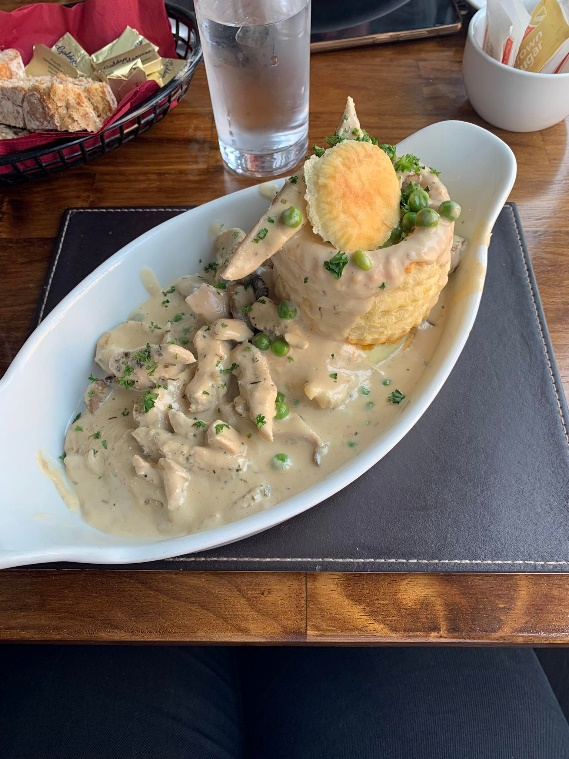 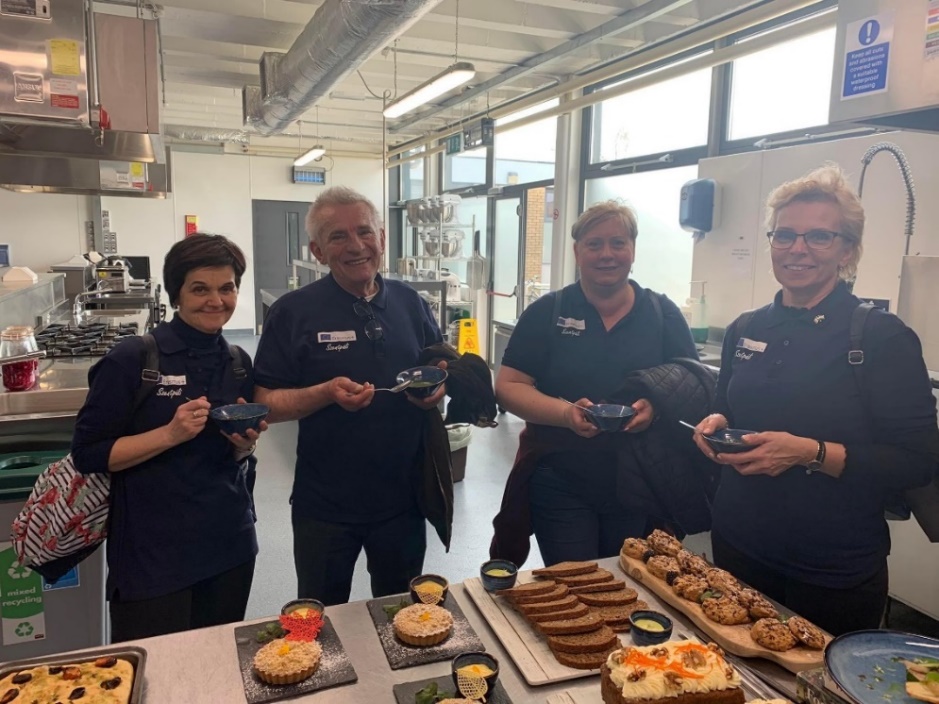 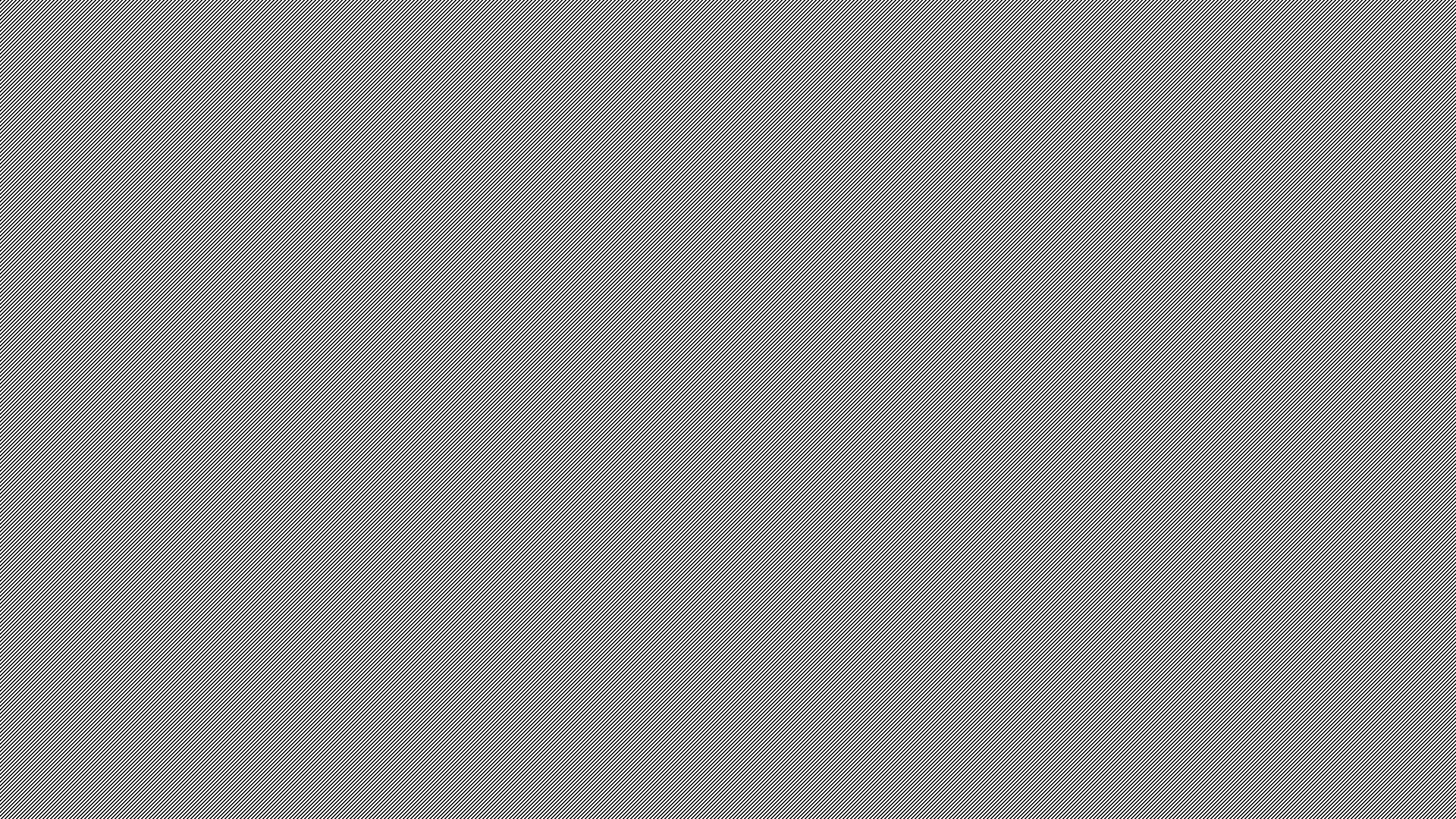 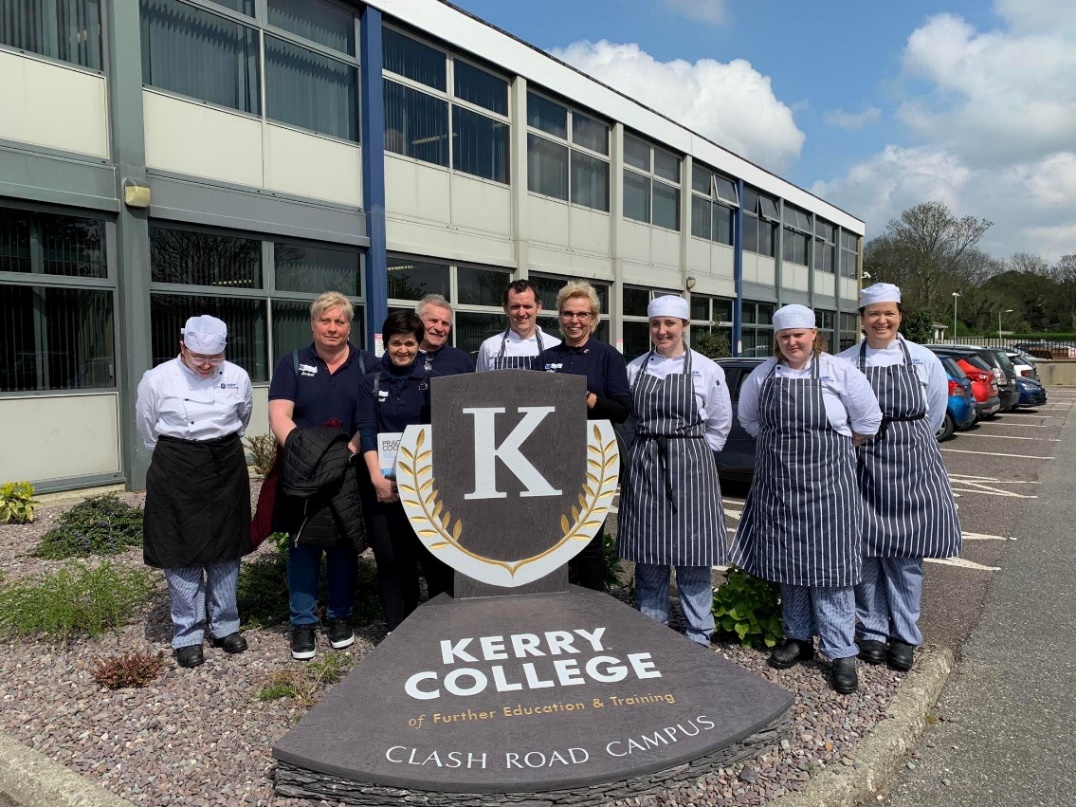 A konyha világa – Eredményeink
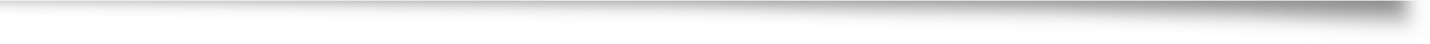 Megismertünk:
Új egészségmegőrző módszereket
A csoportmunka fontosságát
A digitális tananyagok szerepét
Az önálló munkavégzés jelentőségét gyakorlati és elméleti oktatásban
A transzverzális készségek fejlesztésének módszereit
A digitális szoftware-ek és eszközök jelentőségét
A „Tematikus” tanmeneteket– Konyhatechnológiák szerint (modulok)
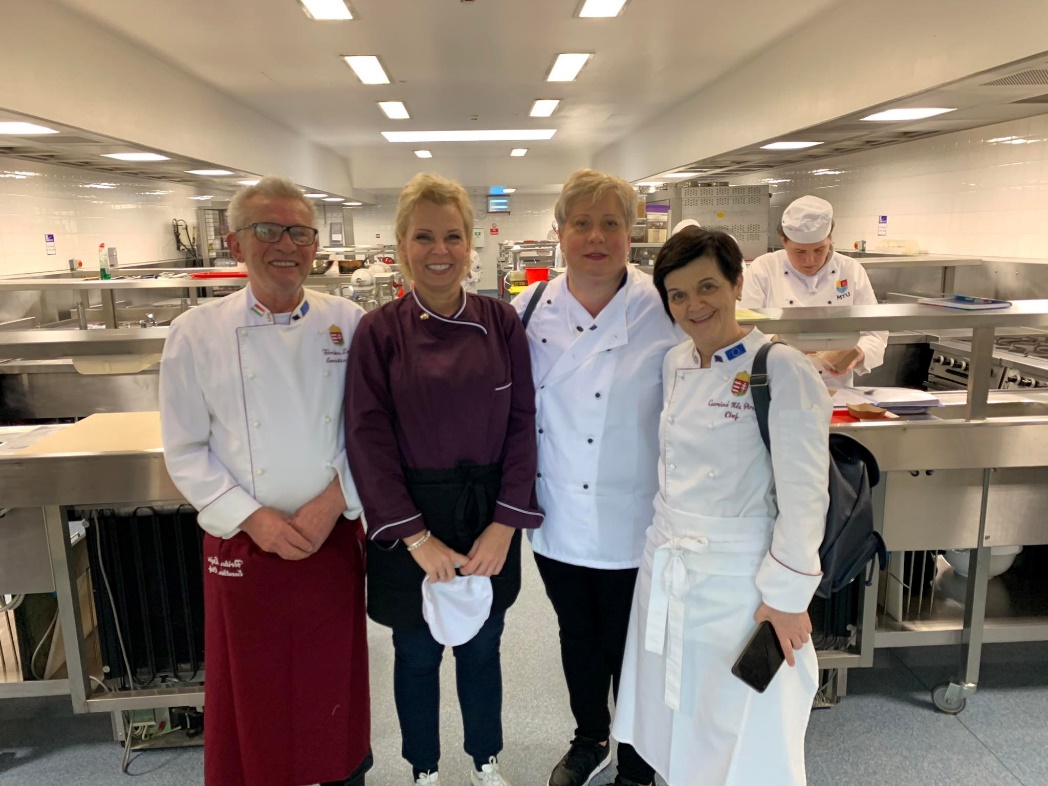 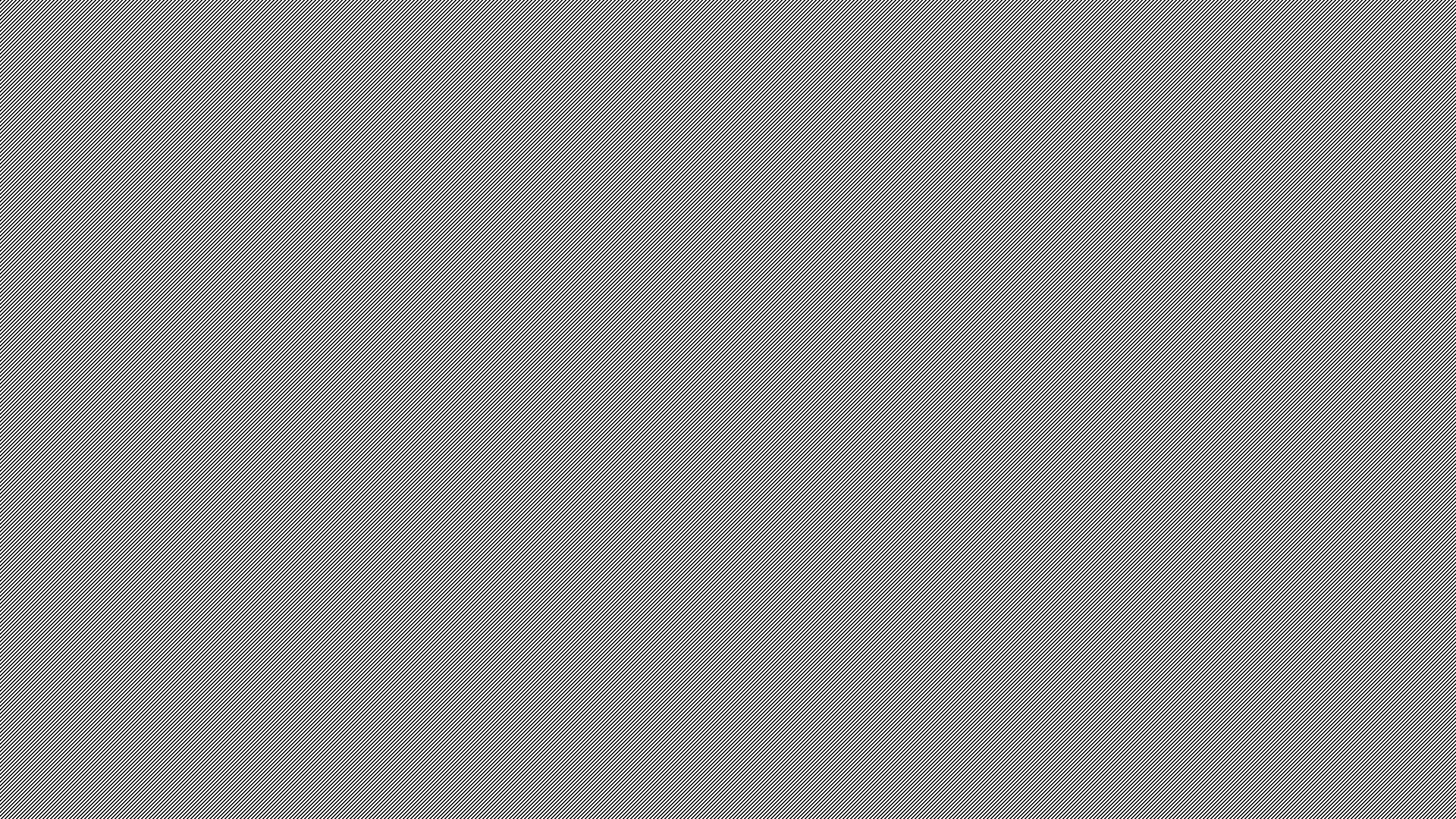 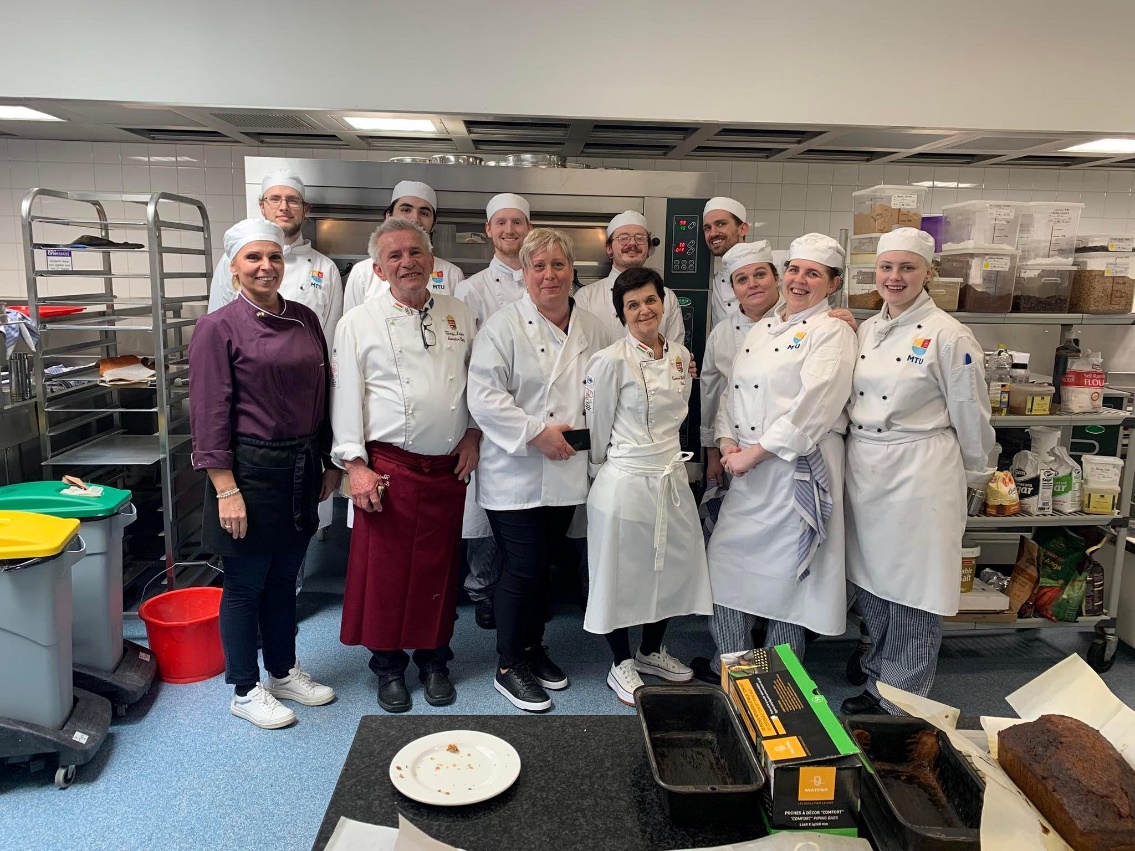 Cukrászat
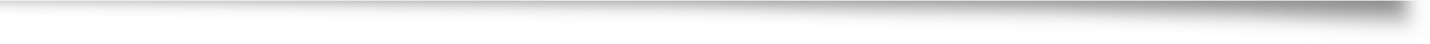 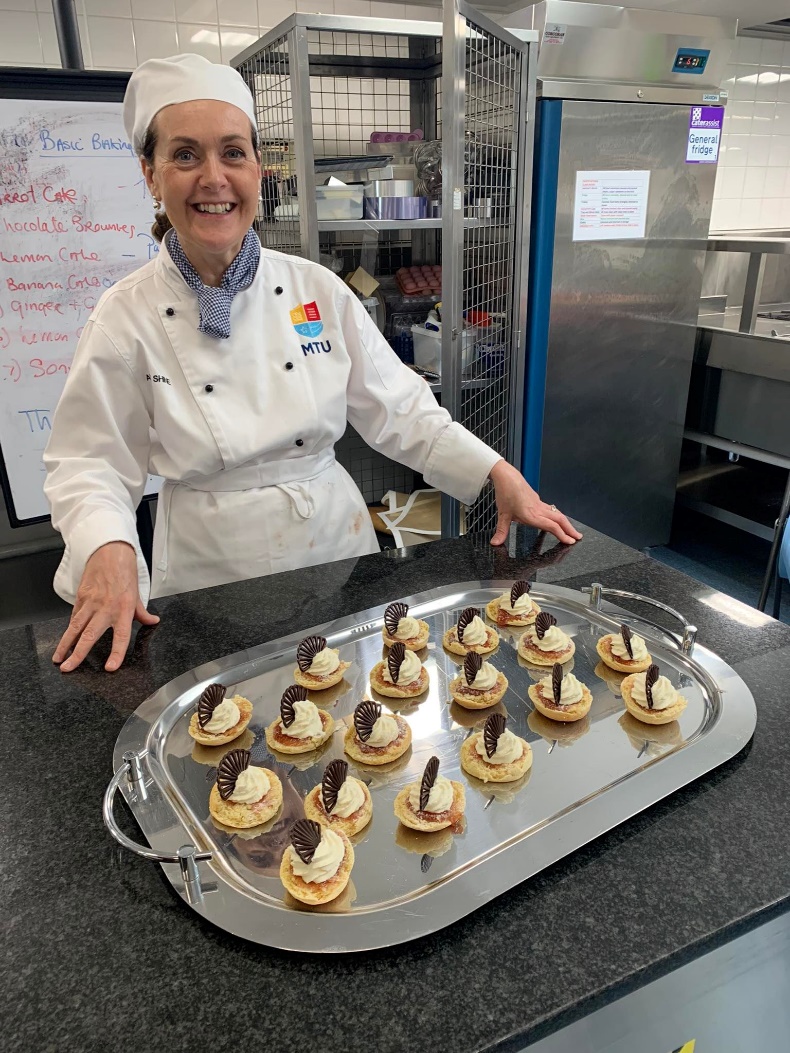 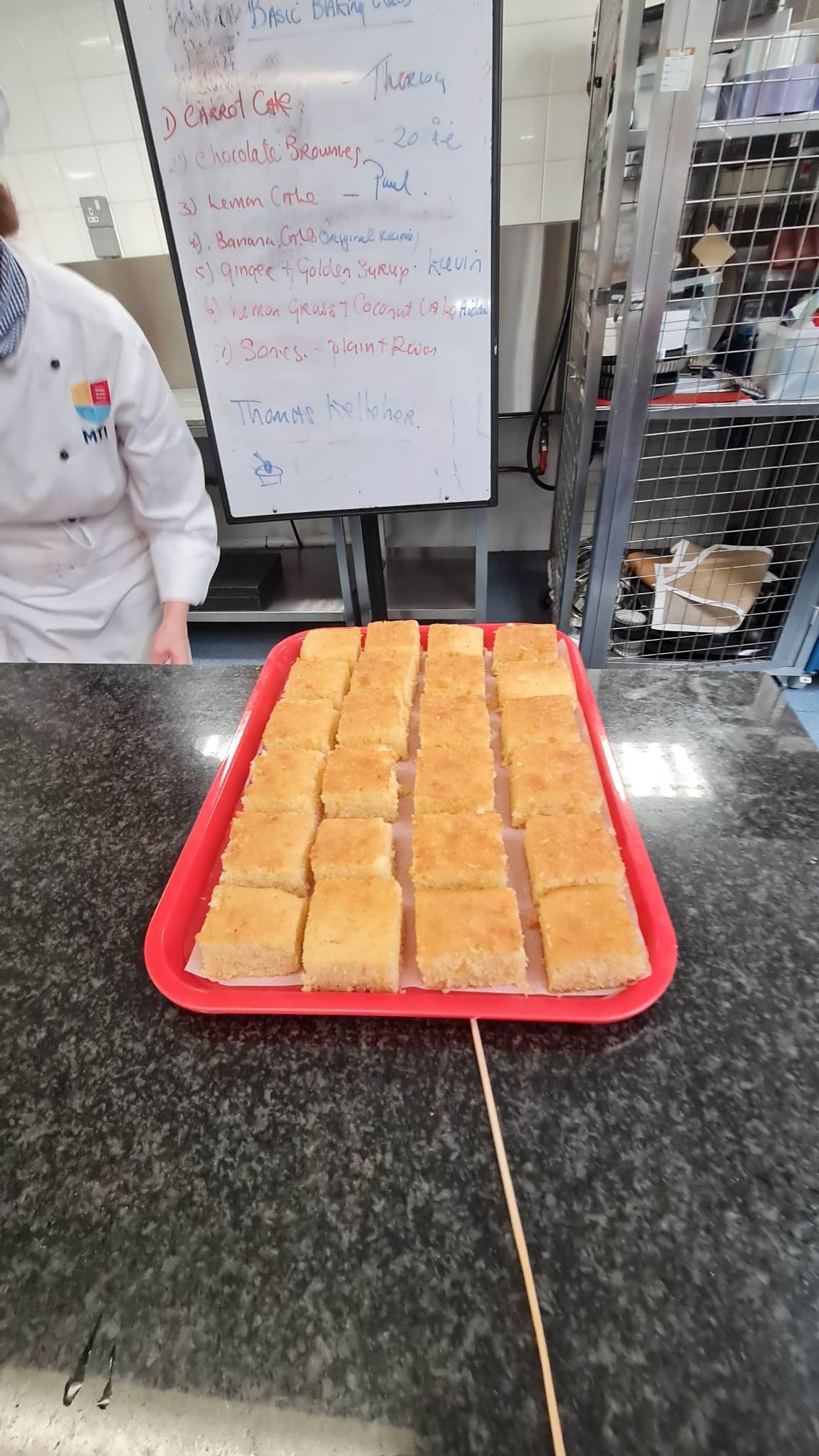 Megtapasztaltuk a termőföldtől az asztalig alapon működő oktatás fontosságát
Megismertük hét ír tradicionális desszert elkészítési módját
Megtanultuk a farmon termelt bio nyersanyagok sokrétű felhasználását
Elsajátítottuk, hogyan lehet kevésbé károsítani a környezetünket a termelő tevékenységekkel
Megfigyeltük a cukrászkészítmények alkalomhoz, helyszínhez, napszakhoz illeszkedő elkészítését, tálalását
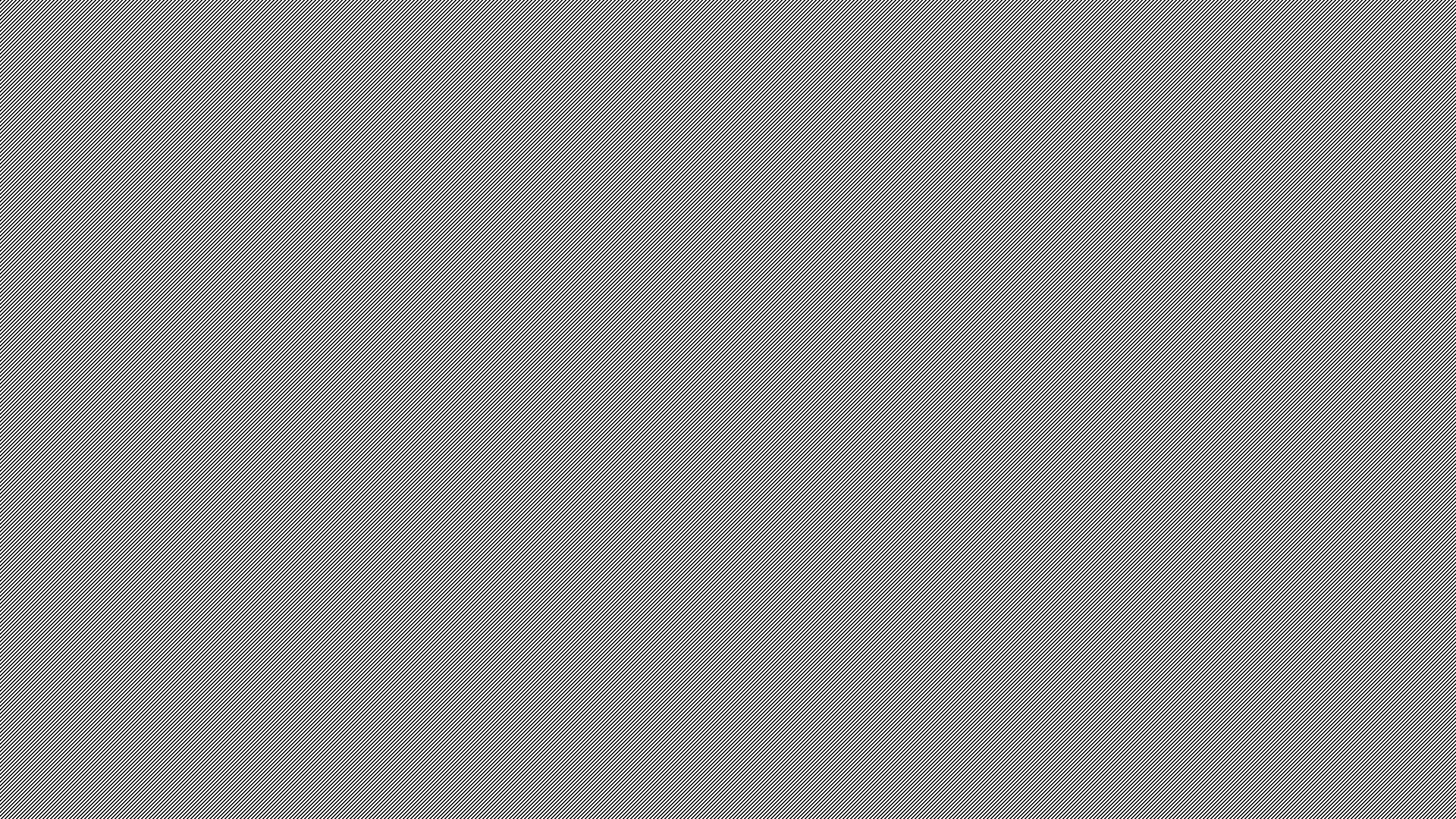 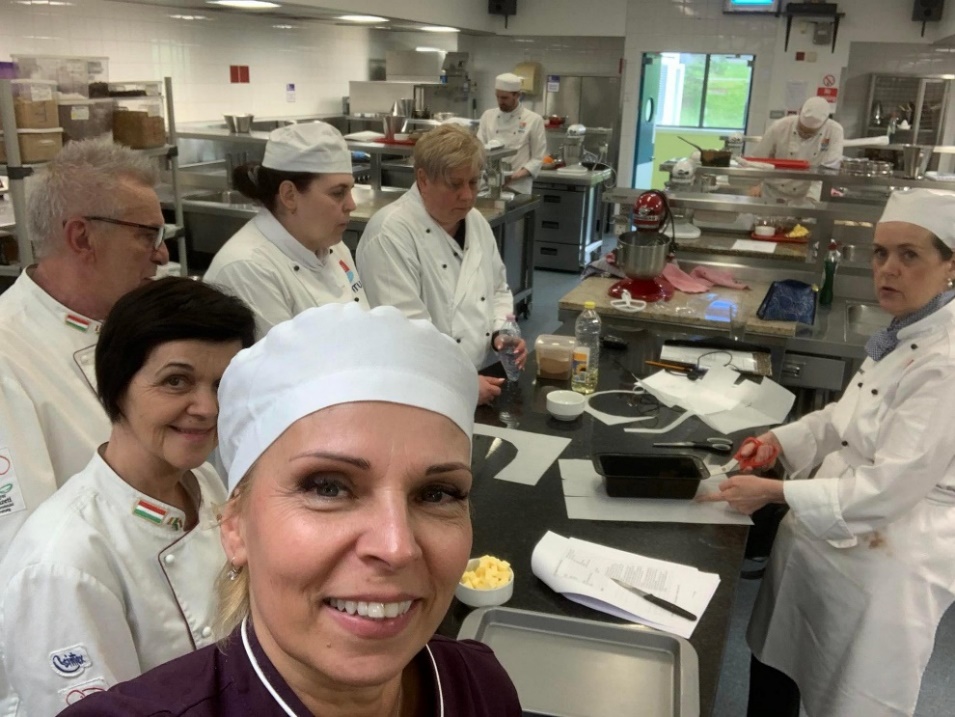 Cukrászati technológiák
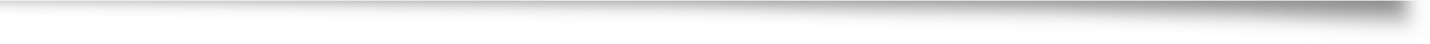 Elsajátítottuk:
Különböző egészségmegőrző technikák alkalmazását cukrászipari termékek készítése során
Tortaformák szilikonpapírral való kibélelésének új módját
Szirupok desszertbe való befecskendezésének módszereit
Ganache, csokoládé bon-bonok, karamellizálás, ruby csokoládék készítése
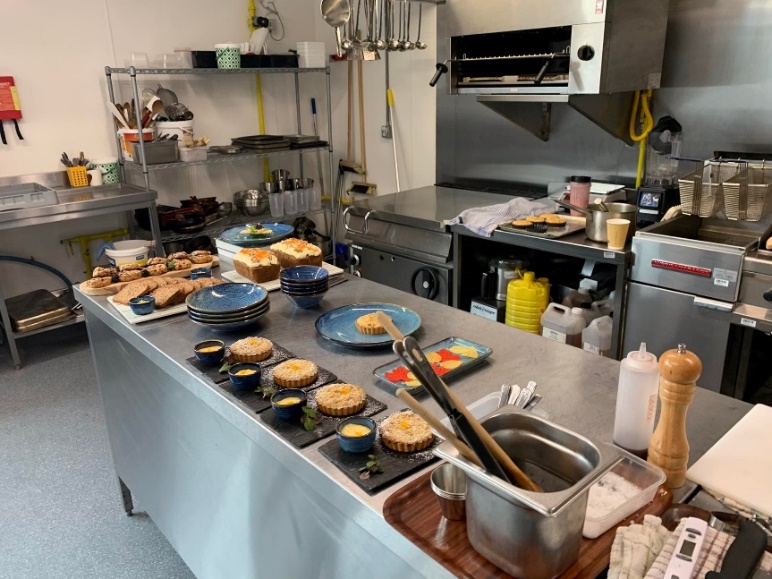 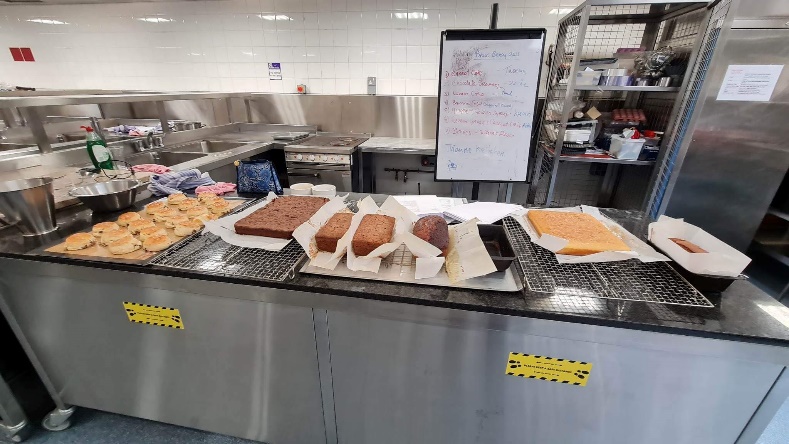 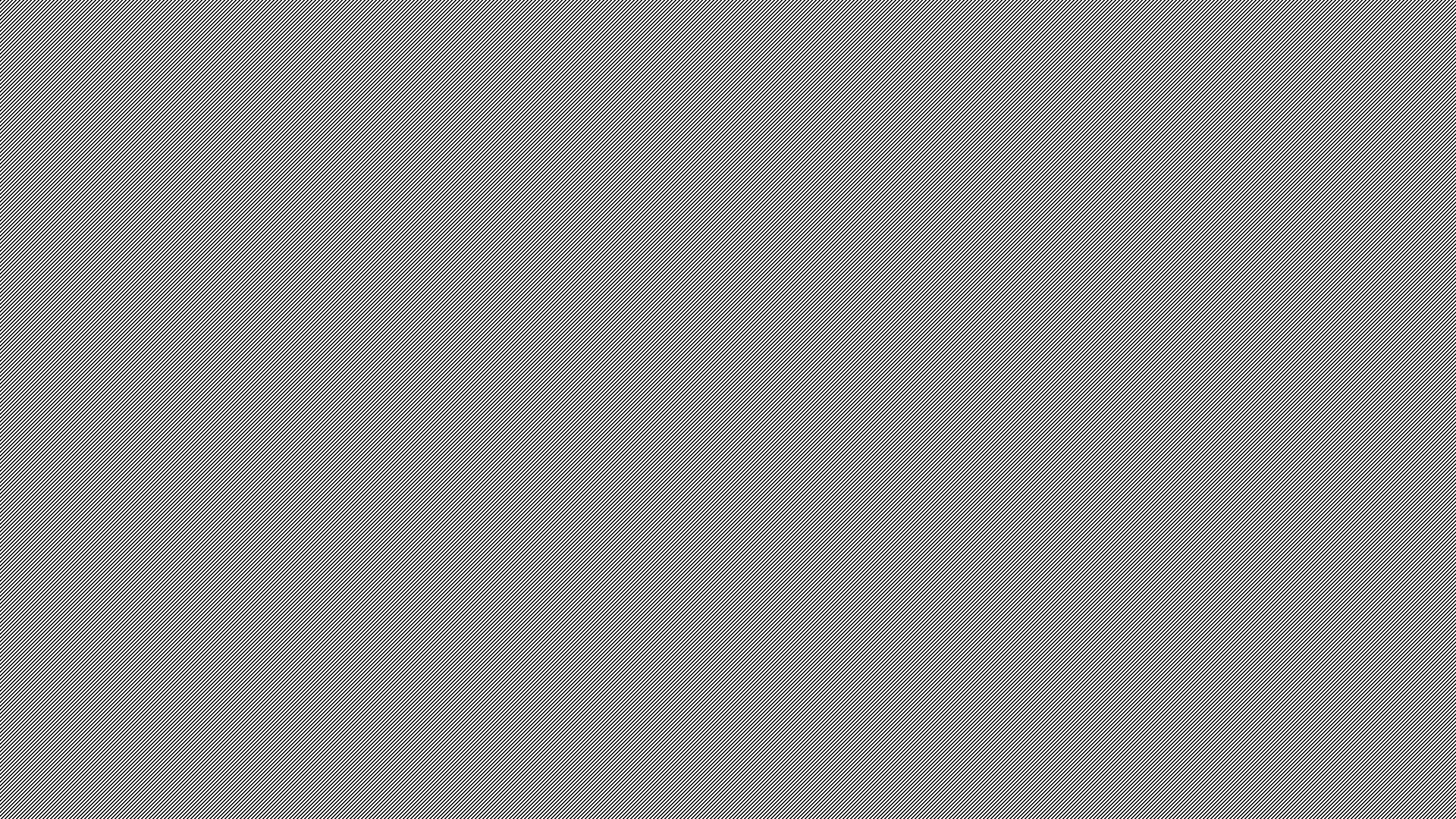 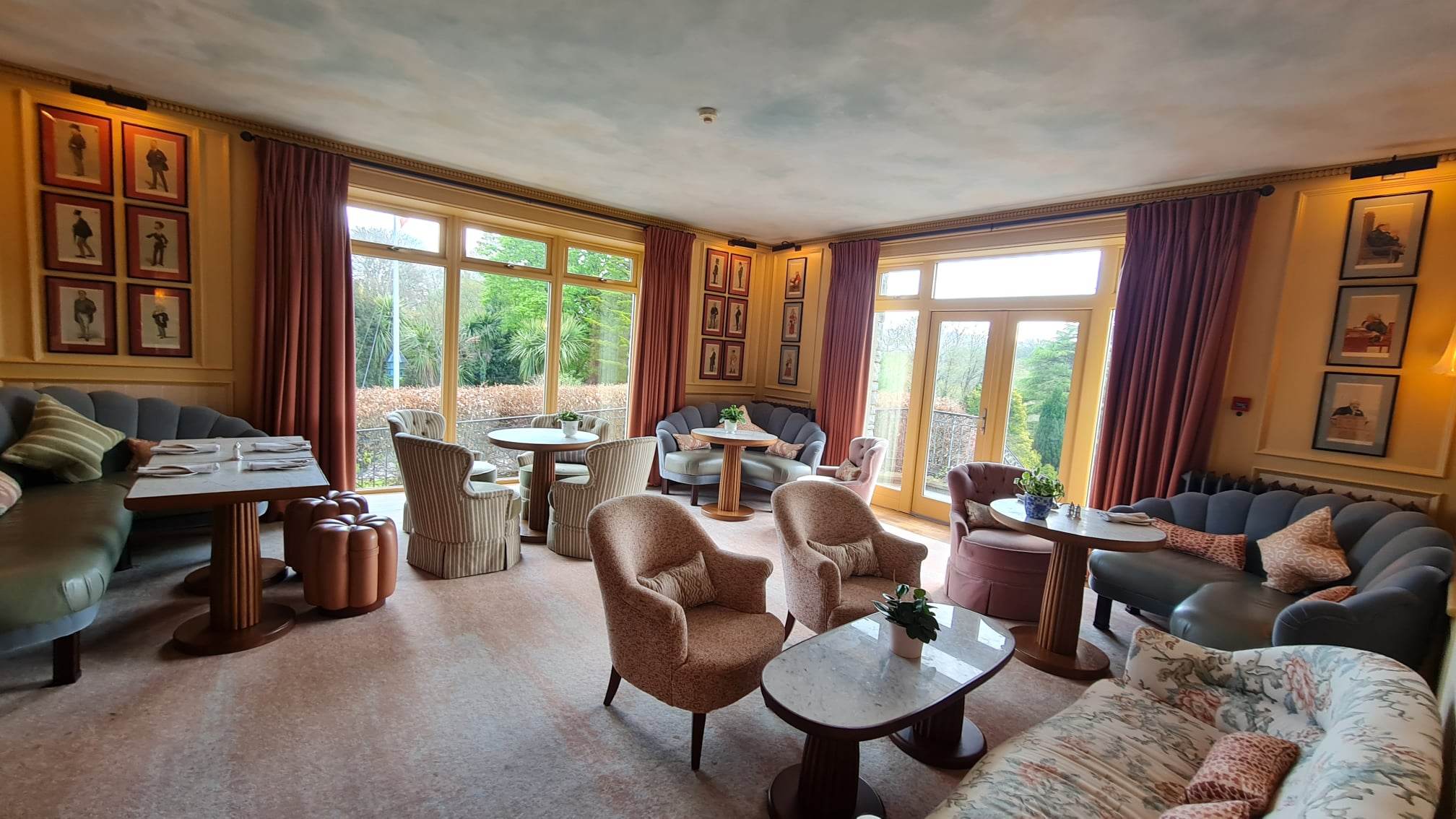 Rendezvényszervezés
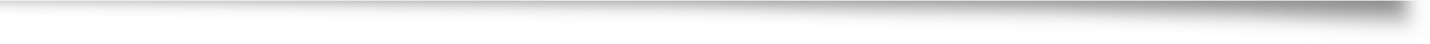 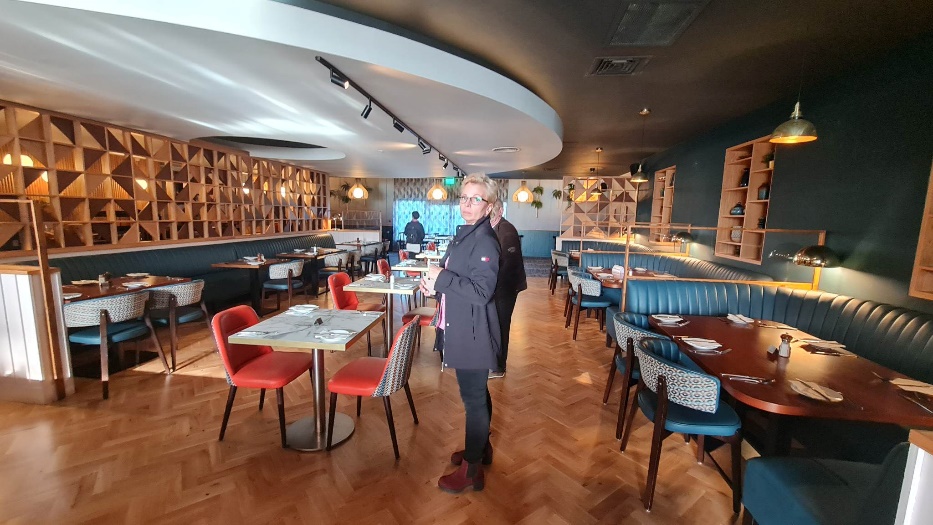 Az alkalomhoz kapcsolódó rendezvények szervezése terén megfigyeltük:
-  A diszpozíciók különbözőségét
Rendezvényszervezéssel kapcsolatos kisfilmeket Padlet felületen
Rendezvénytermek felszereltségét, elrendezését: Manor West Hotel, Park Hotel Kenmare
A vendéglátó eseményeken alkalmazandó illemszabályok sorát
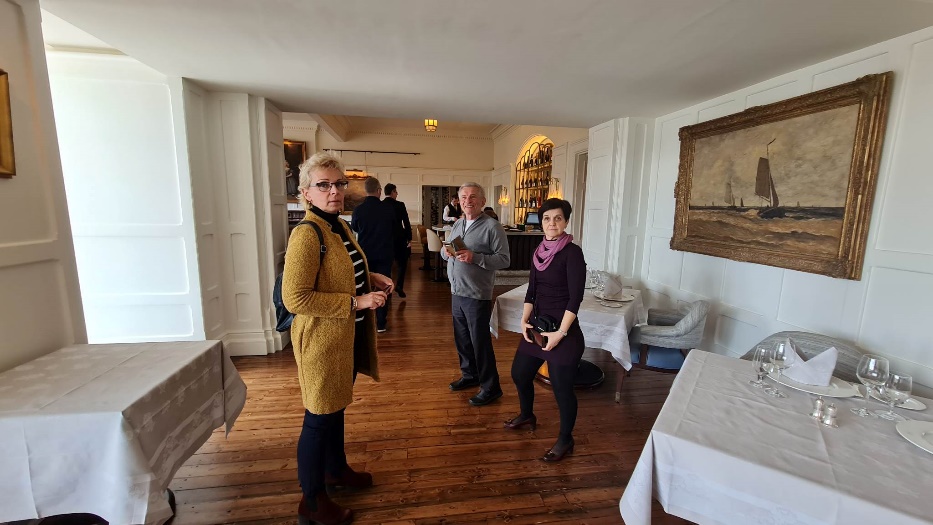 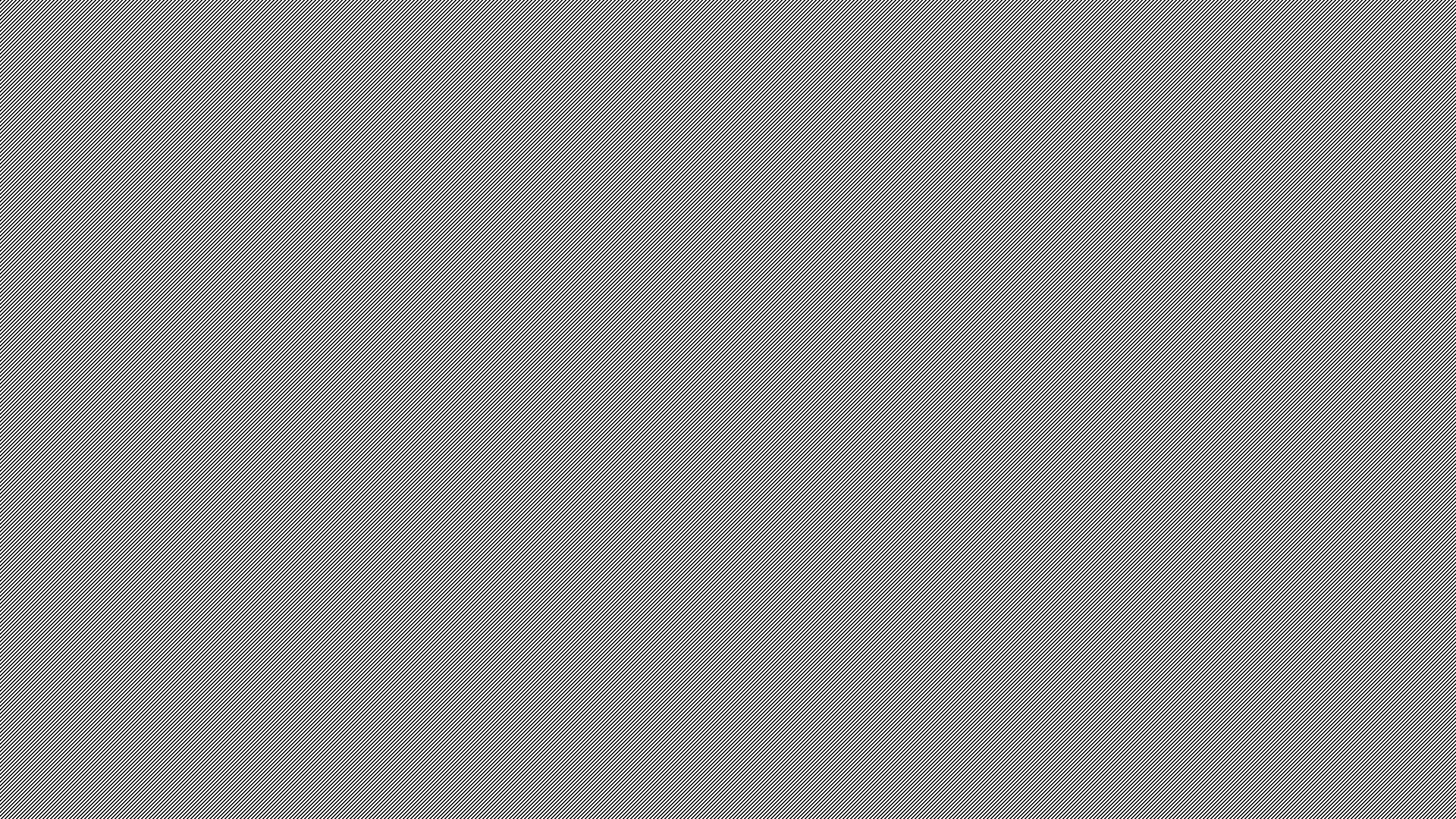 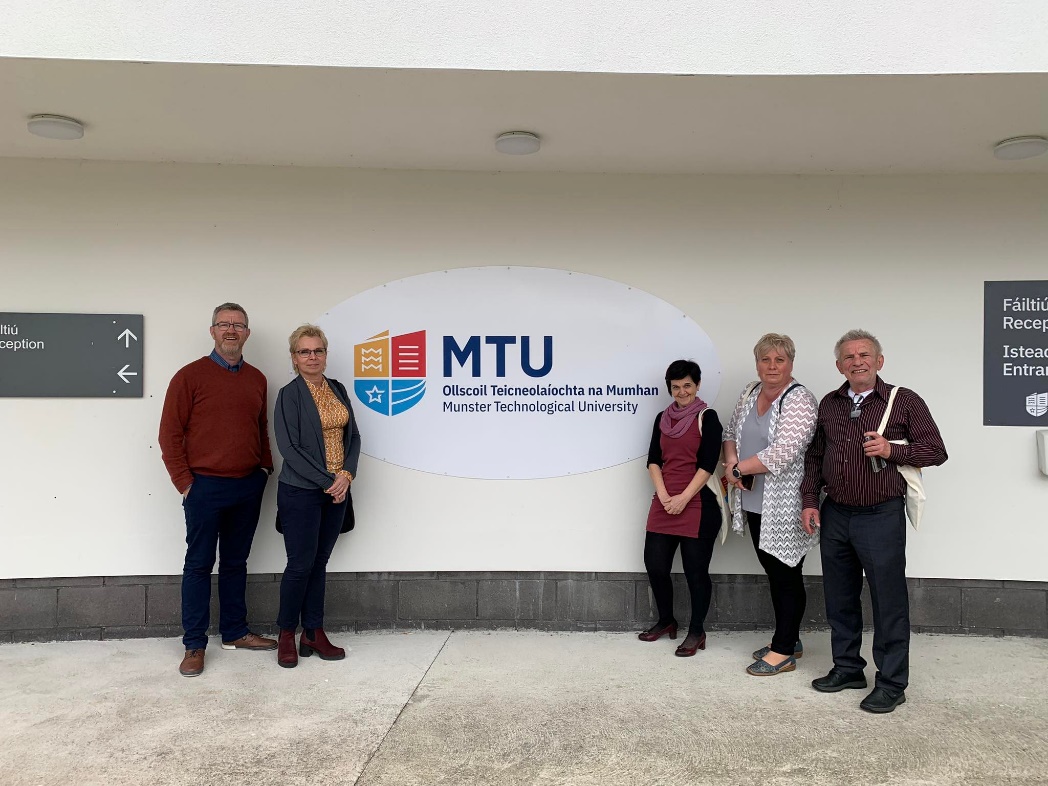 „Soft skills”
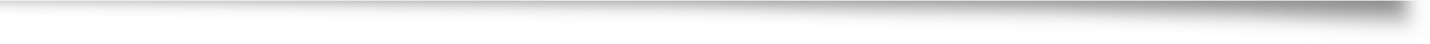 Nemzetközi kapcsolatok elmélyítése
Interkulturális készségek fejlesztése
Transzverzális készségek finomítása: kooperatív tevékenységek,   kritikus gondolkodás, kreativitás, vezetői- és informatikai készségek fejlesztése, problémamegoldás
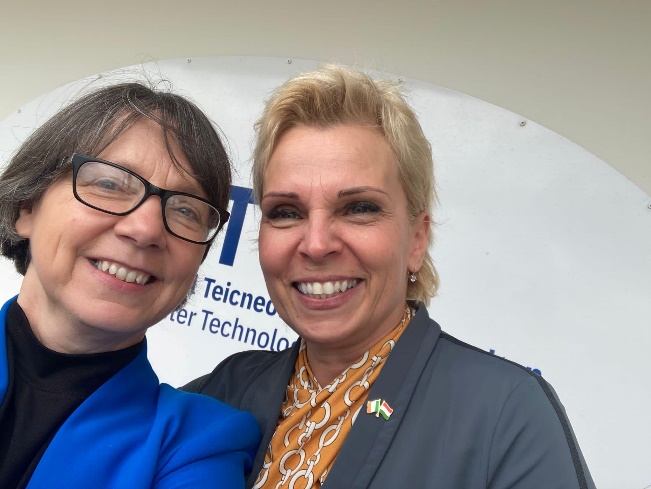 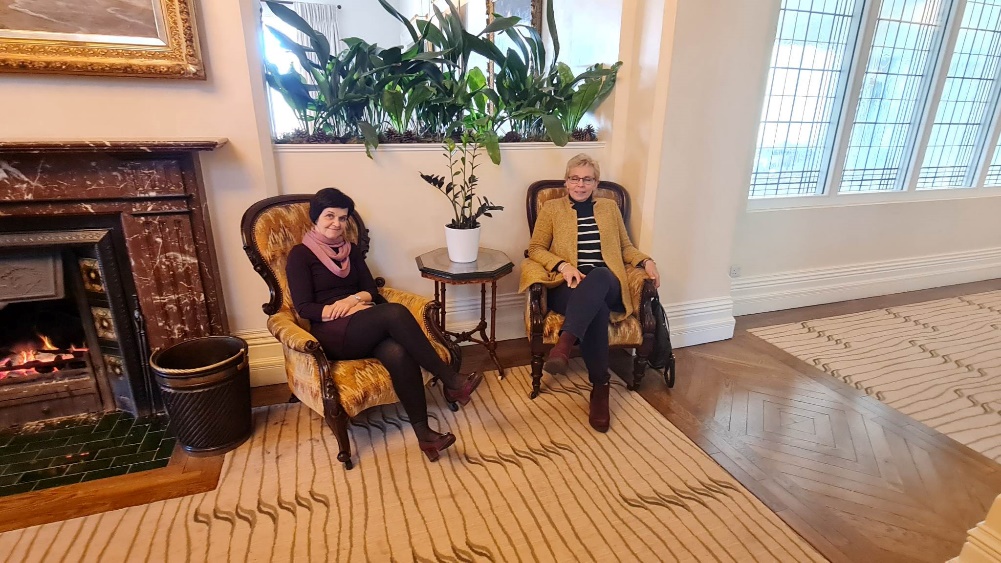 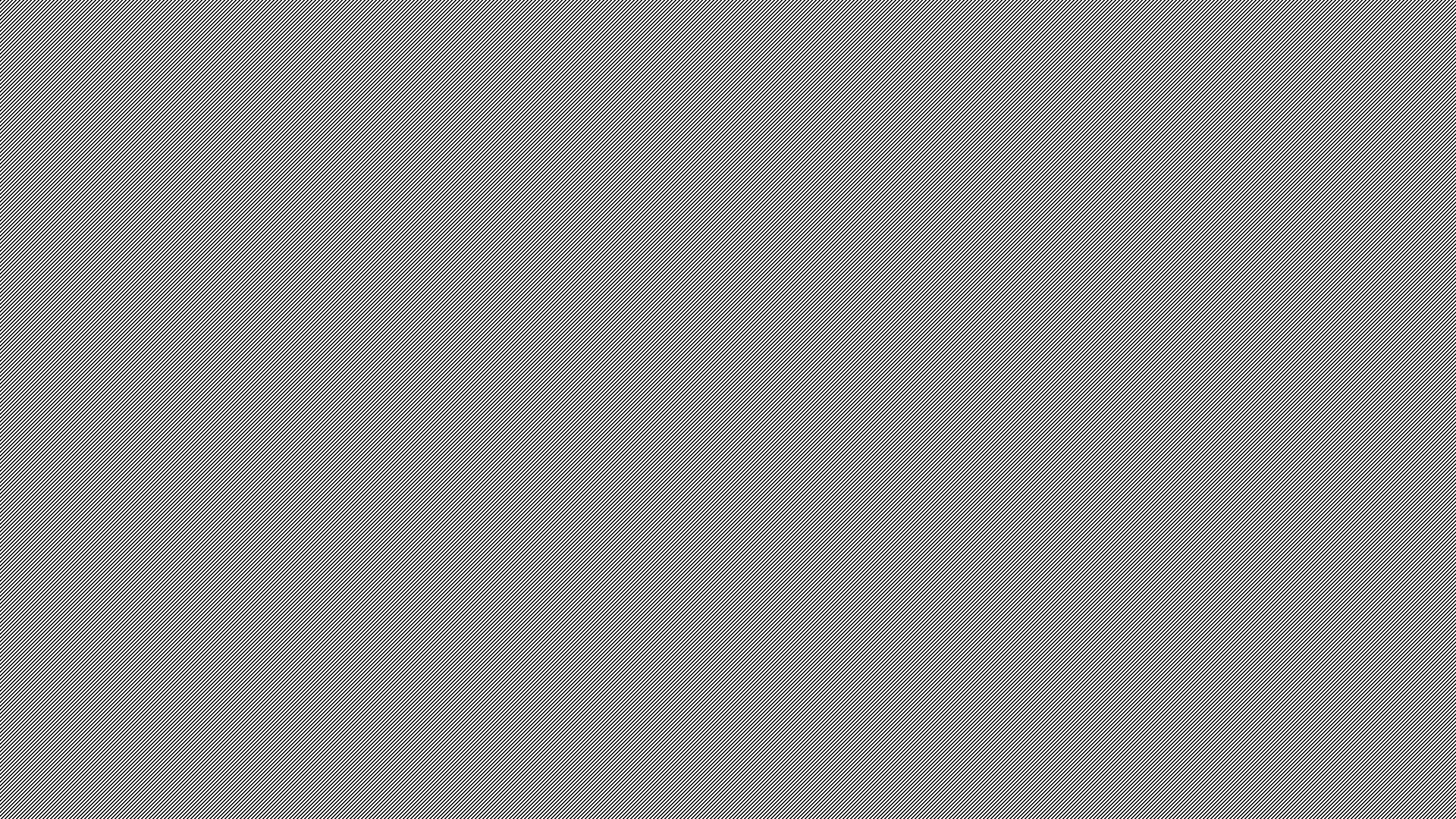 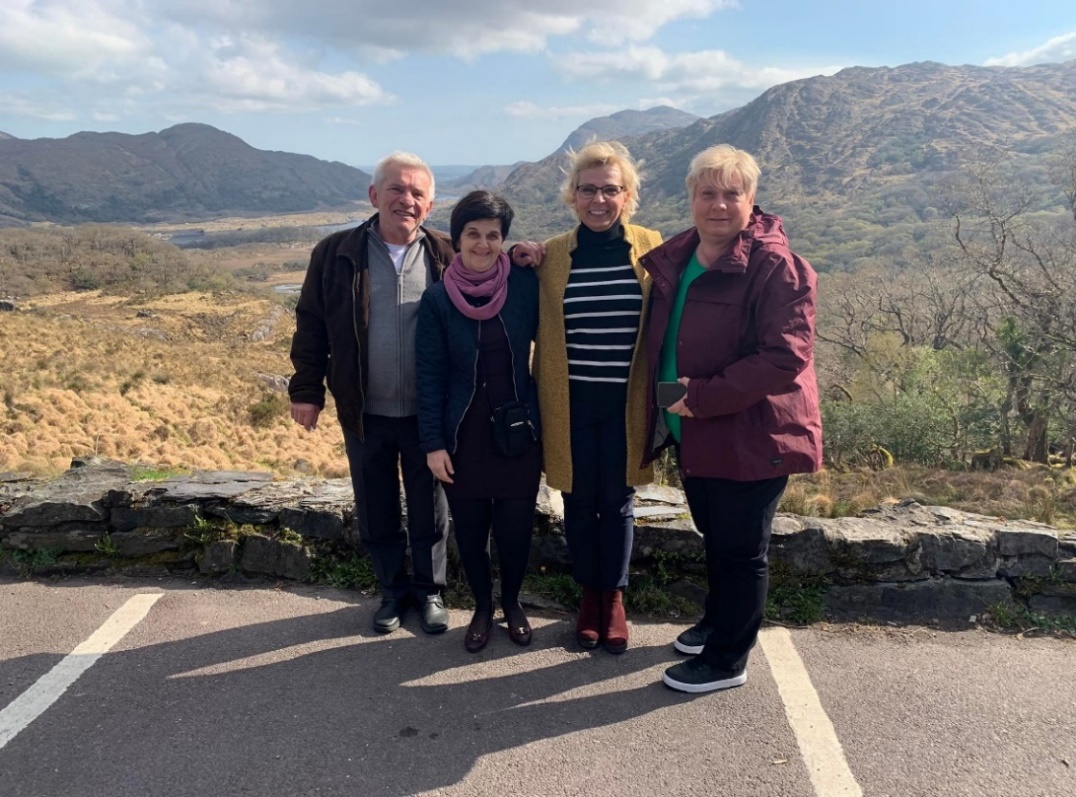 Összegzés
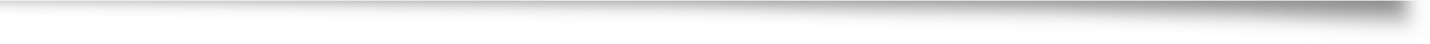 Megtanultuk:
Fenntartható vendéglátás alapelveit
Írek által használt irányított vendégkommunikáció formáit
Padlet felület használatát
Bio zöldségek termesztésének módjait
Egészségmegőrző étrendek összeállítását
Munkaerő-piaci igényekhez igazodó képzéseket az Eu tagállamaiban
Szakmai idegen nyelv fejlesztését autentikus környezetben
Felnőttoktatás, felnőttképzés korszerűsítésének módszereit
„Tanácsadói” szerepkör betöltését
Interkulturális- és idegen nyelvi kompetenciák fejlesztését

Célunk:
A megszerzett jó gyakorlatok átültetése a hazai szakmai munkánkba
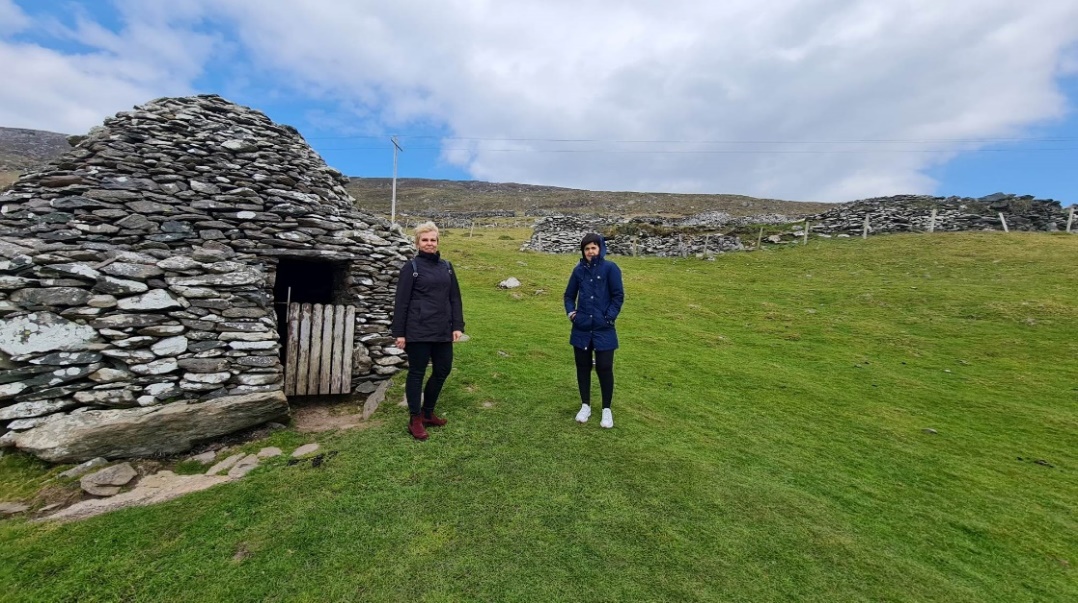 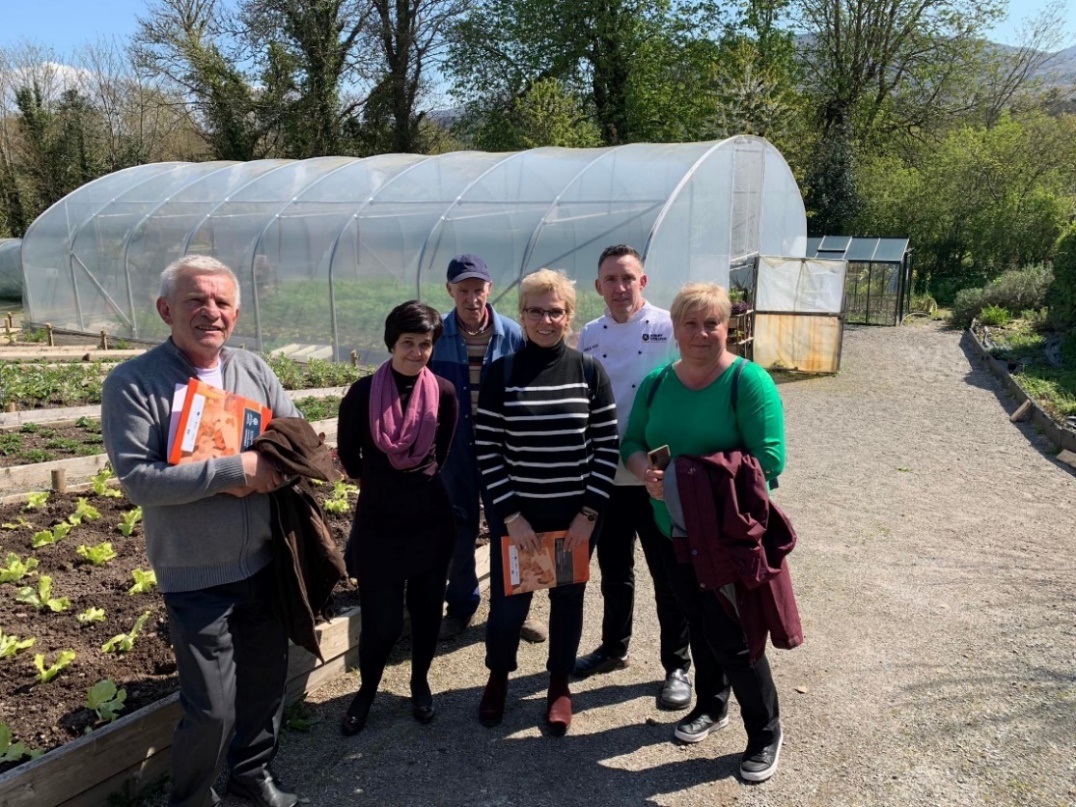 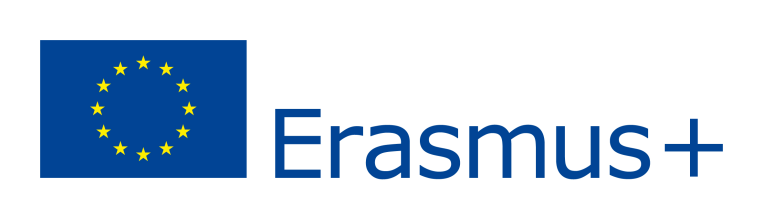 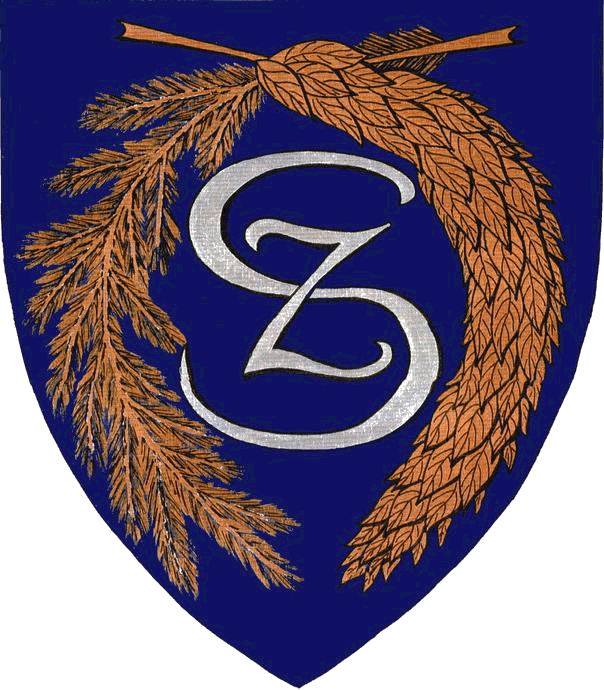 Erasmus+ 2020-1-HU01-KA102-078492
FOOD-TOUR : A transzverzális készségek tükrében
FOOD-TOUR: Fostering Transferable Skills
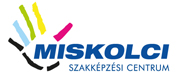 Köszönjük a figyelmet!            Thank you for your attention
.
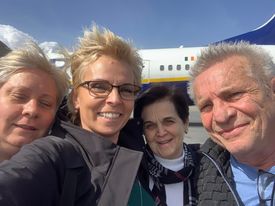 A projektet az Európai Unió támogatta. A kiadványban (közleményben) megjelentek nem szükségszerűen tükrözik az Európai Bizottság nézeteit.